Internal Point Tests
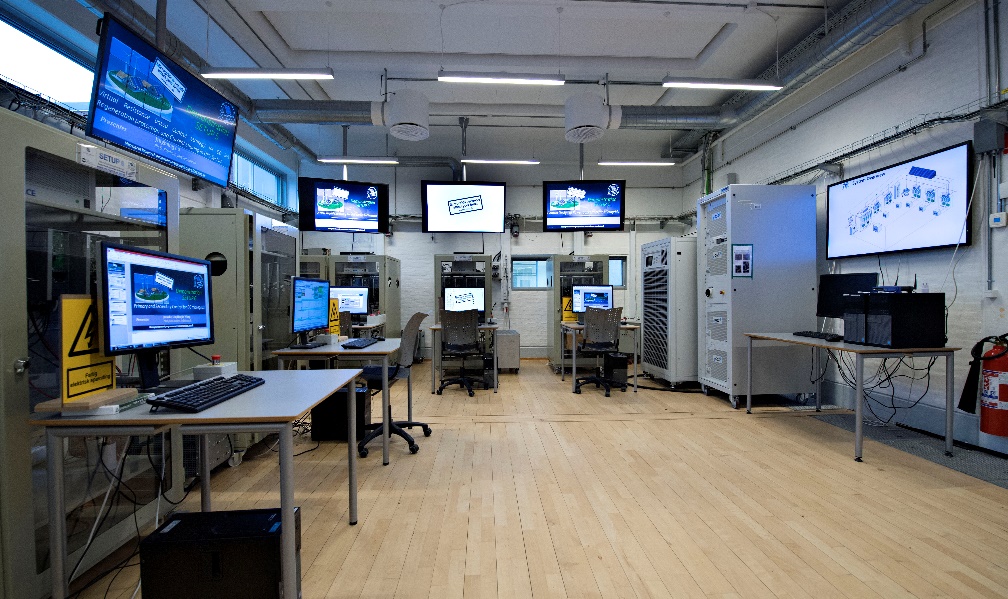 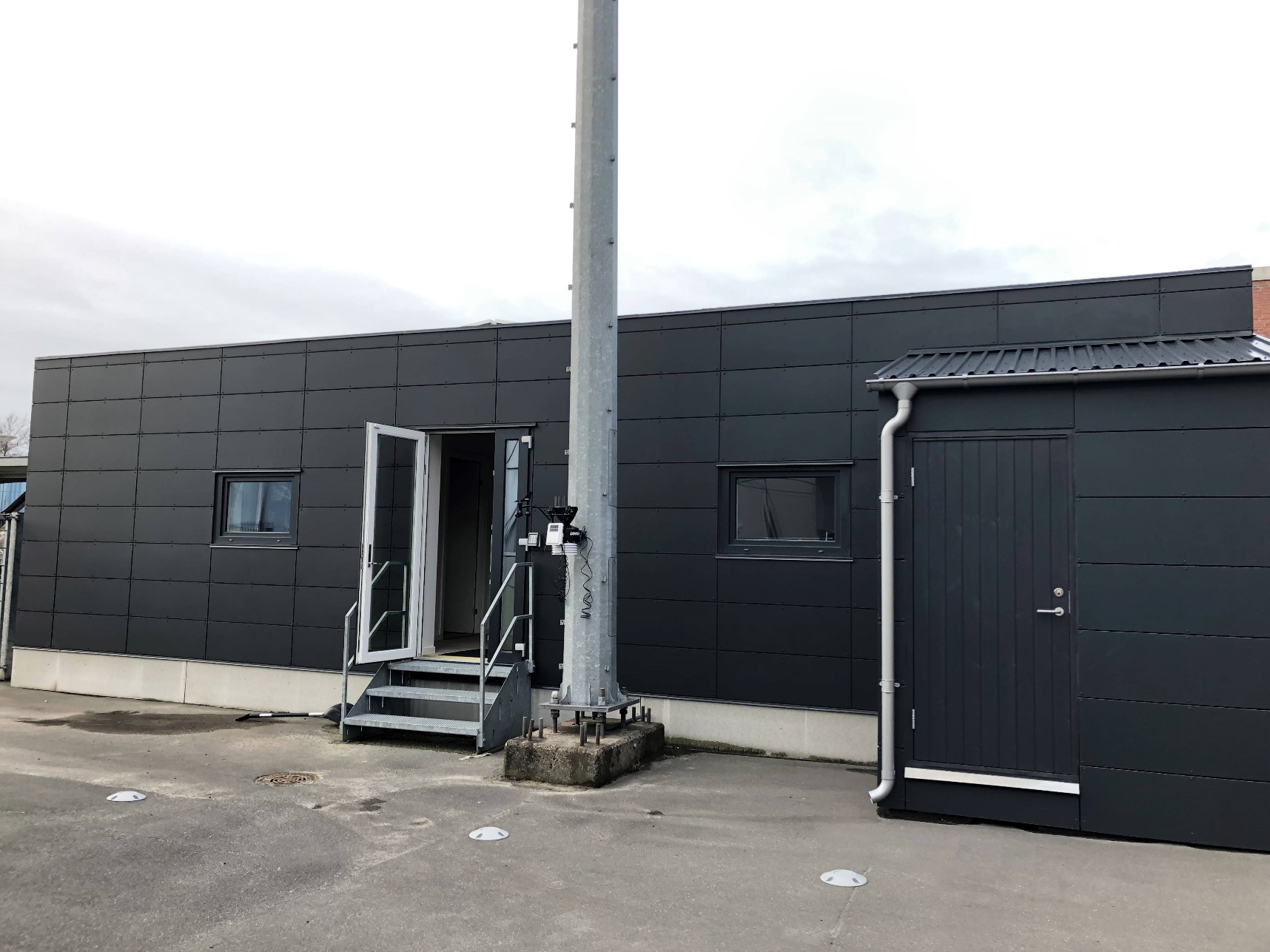 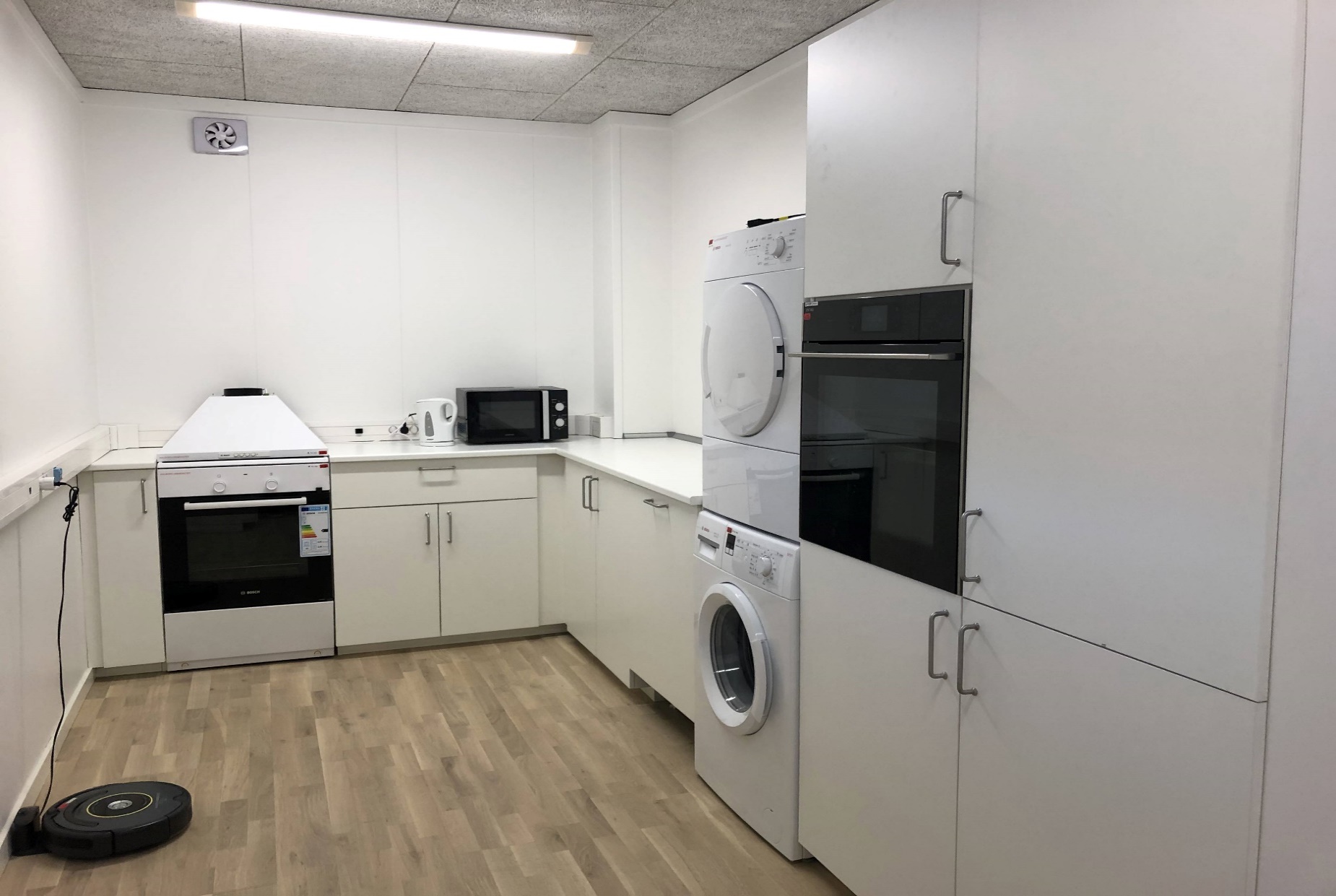 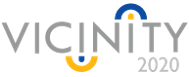 Slide 11